CAITLIN
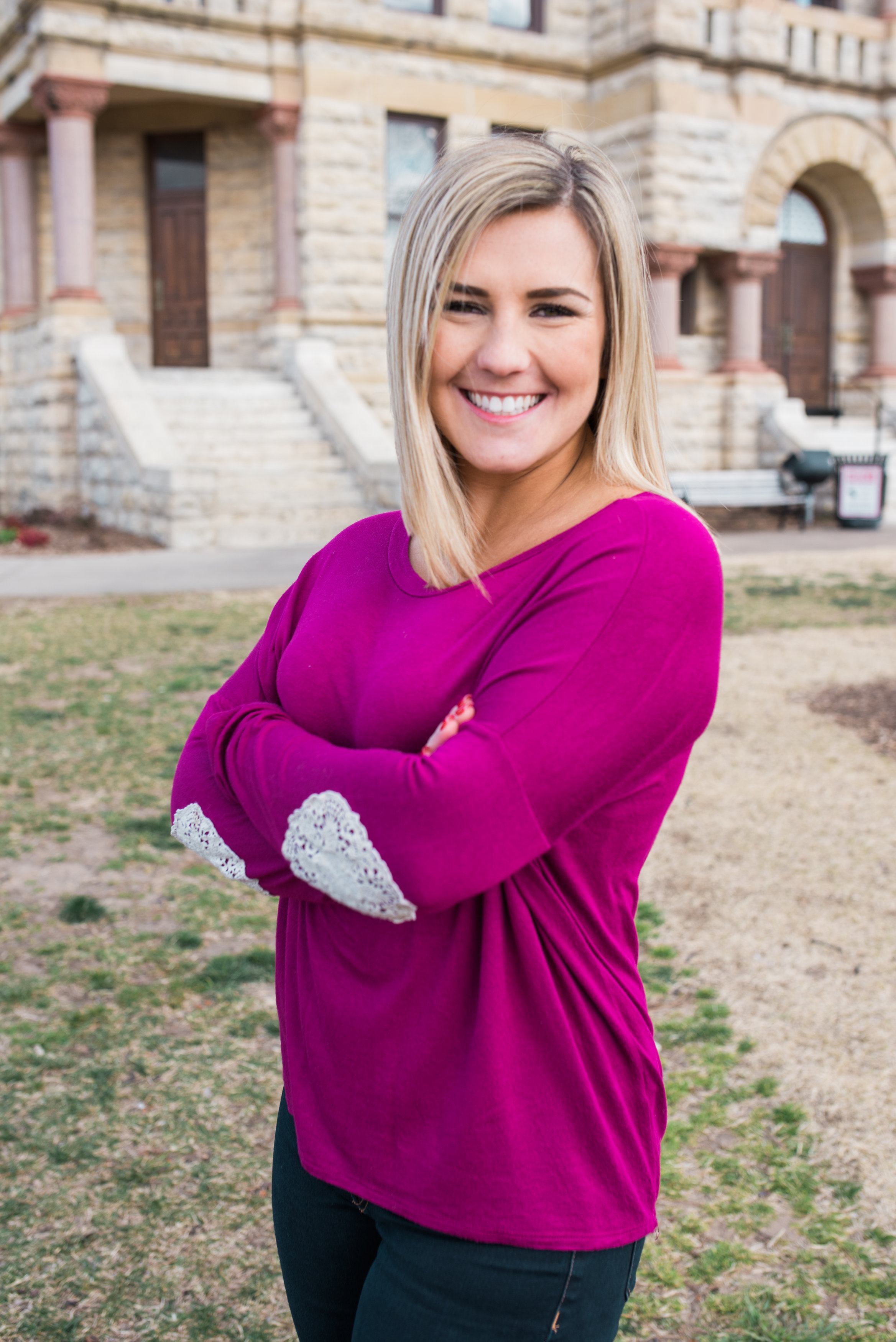 Currently reading _________________ by ________________.
 
She has read ___ books this school year!
#ReadersAreLeaders
CAITLIN
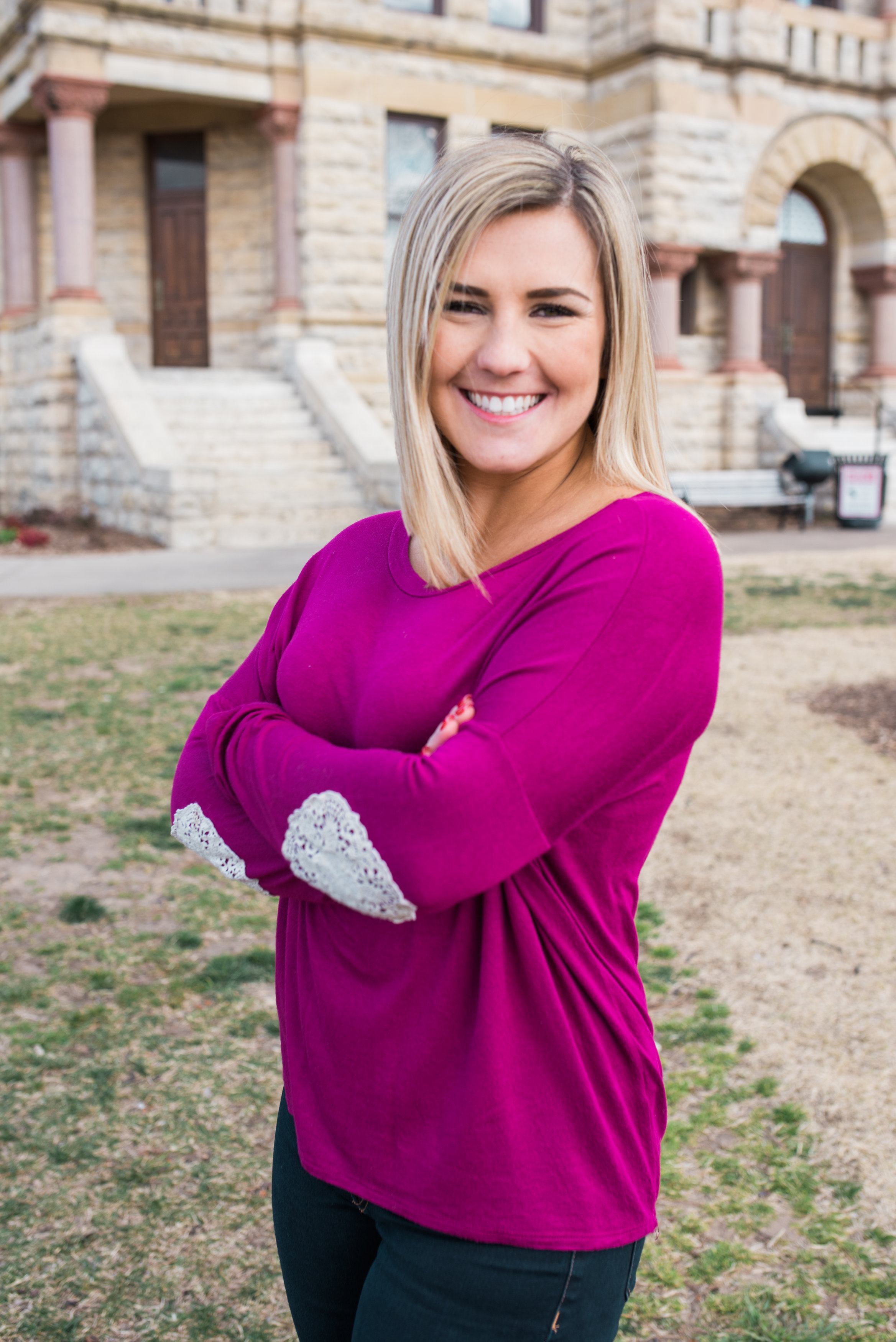 Currently reading _________________ by ________________.
 
She has read ___ books this school year!
#ReadersAreLeaders
CAITLIN
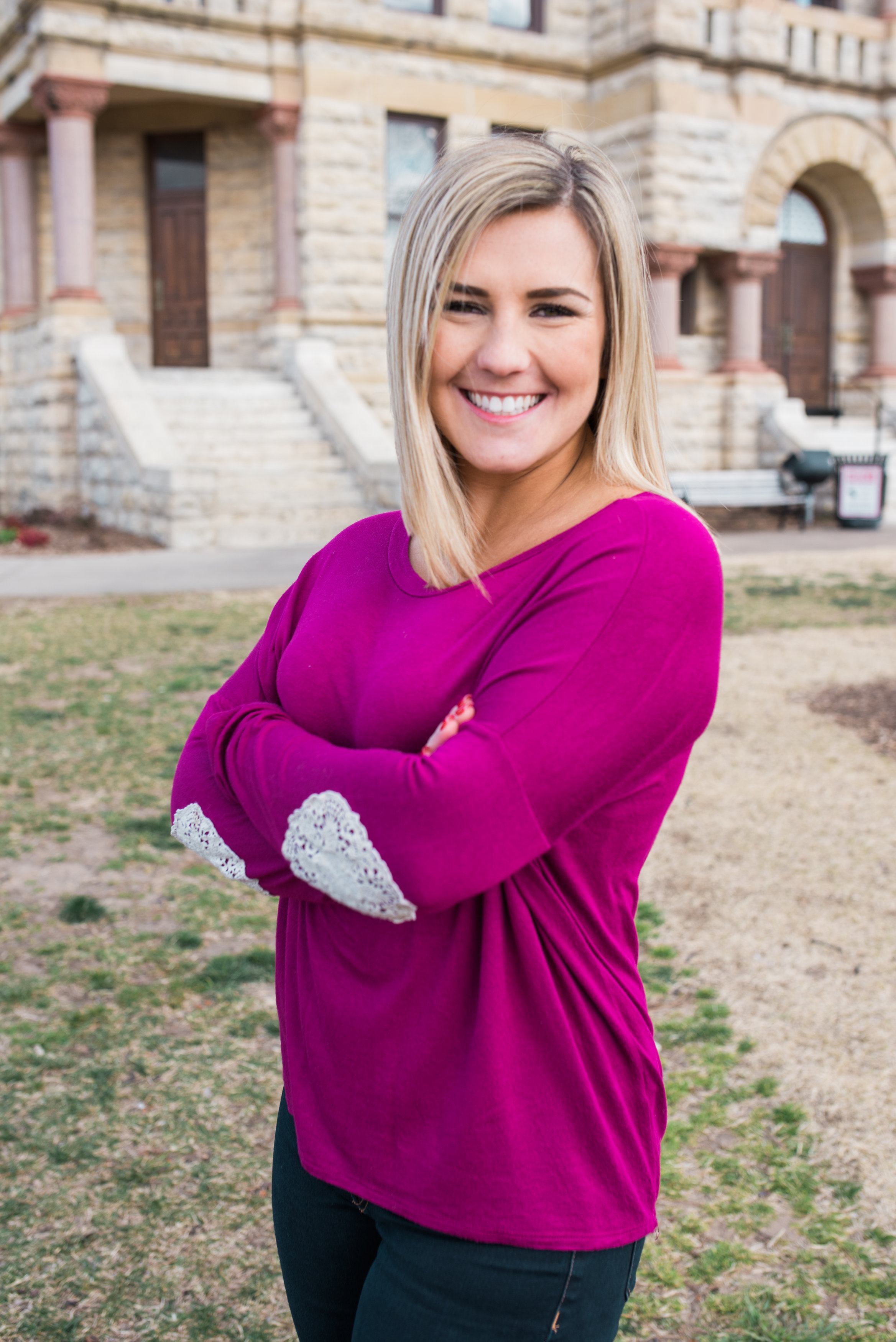 Currently reading _________________ by ________________.
 
She has read ___ books this school year!
#ReadersAreLeaders
CAITLIN
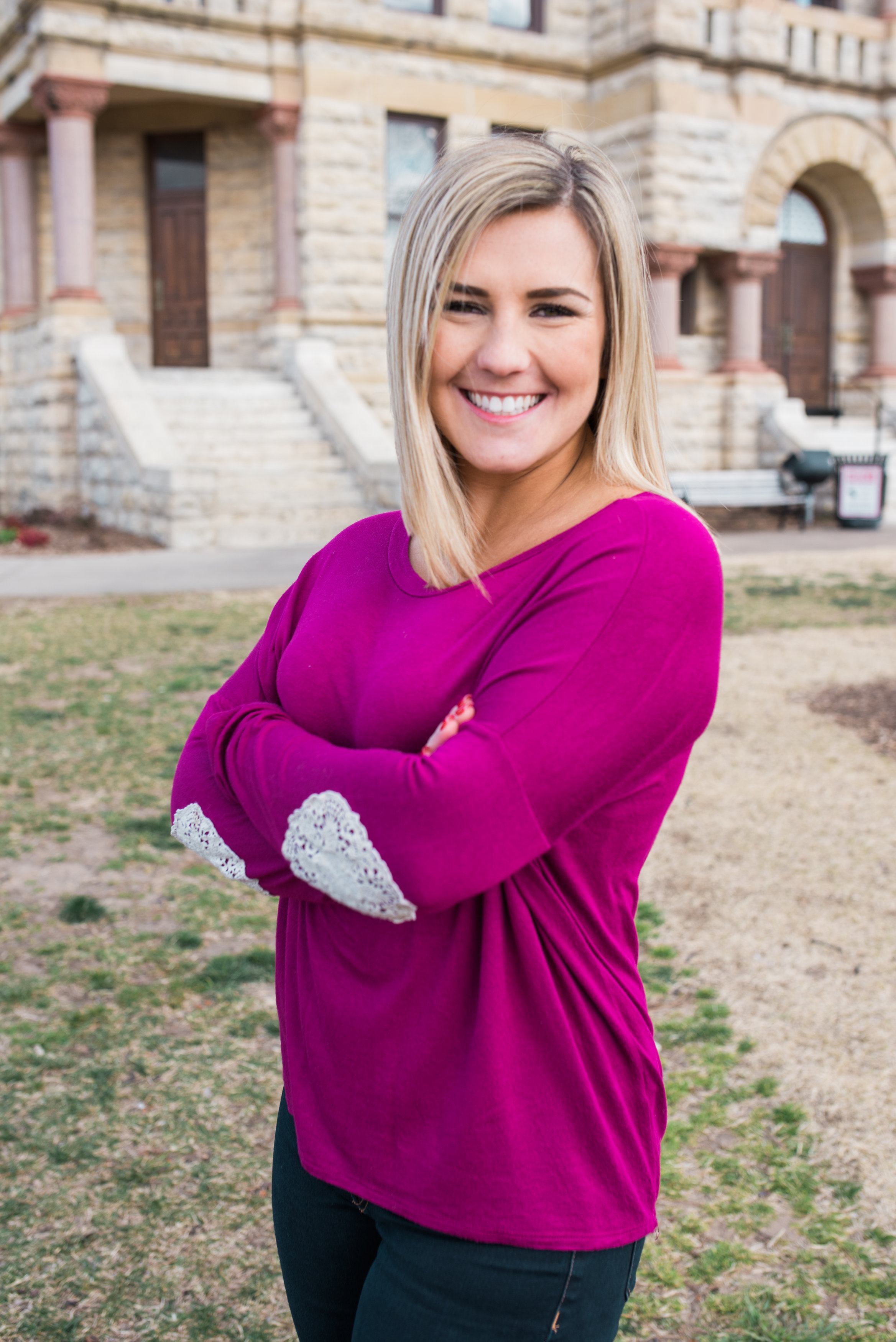 Currently reading _________________ by ________________.
 
She has read ___ books this school year!
#ReadersAreLeaders
CAITLIN
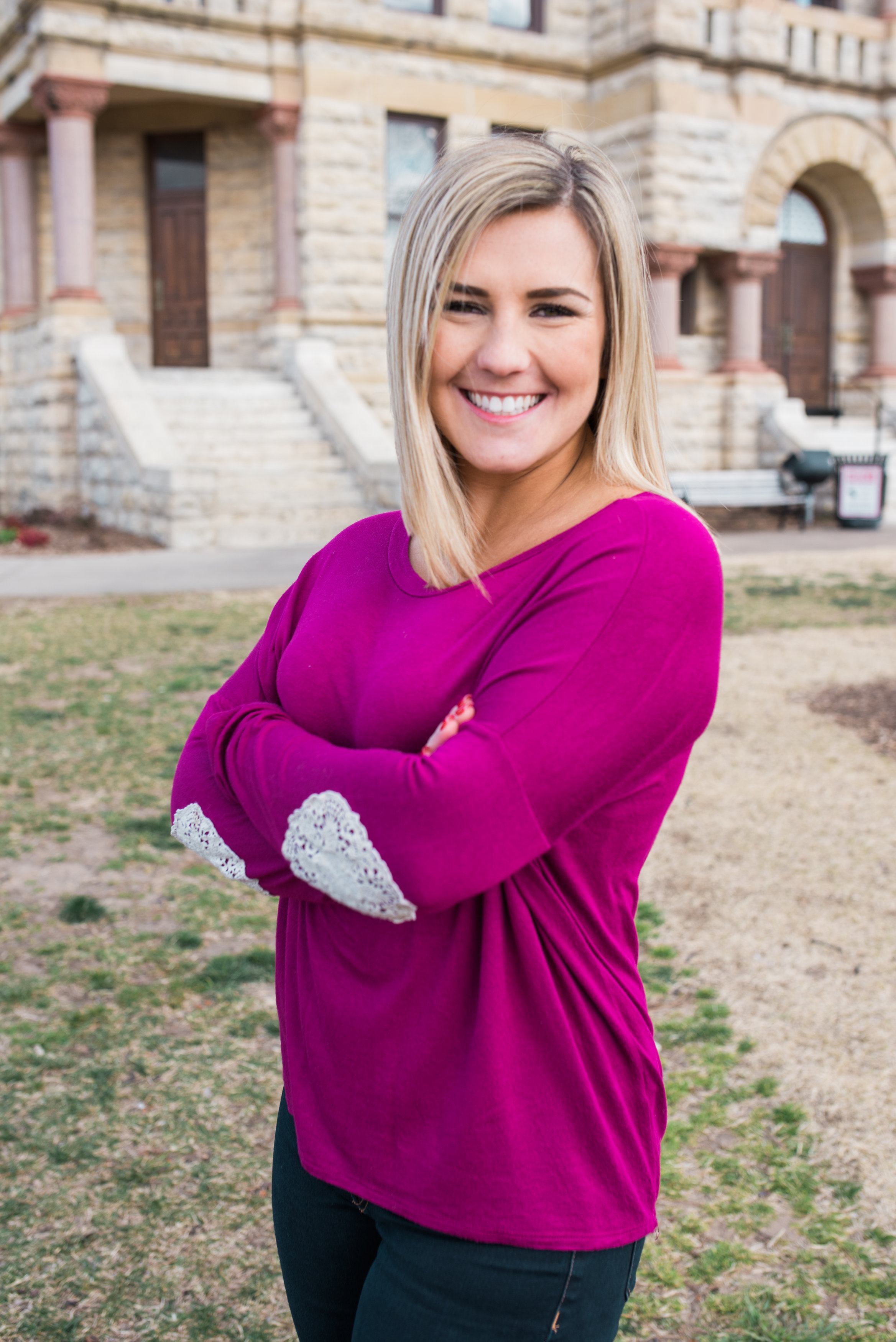 Currently reading _________________ by ________________.
 
She has read ___ books this school year!
#ReadersAreLeaders
CAITLIN
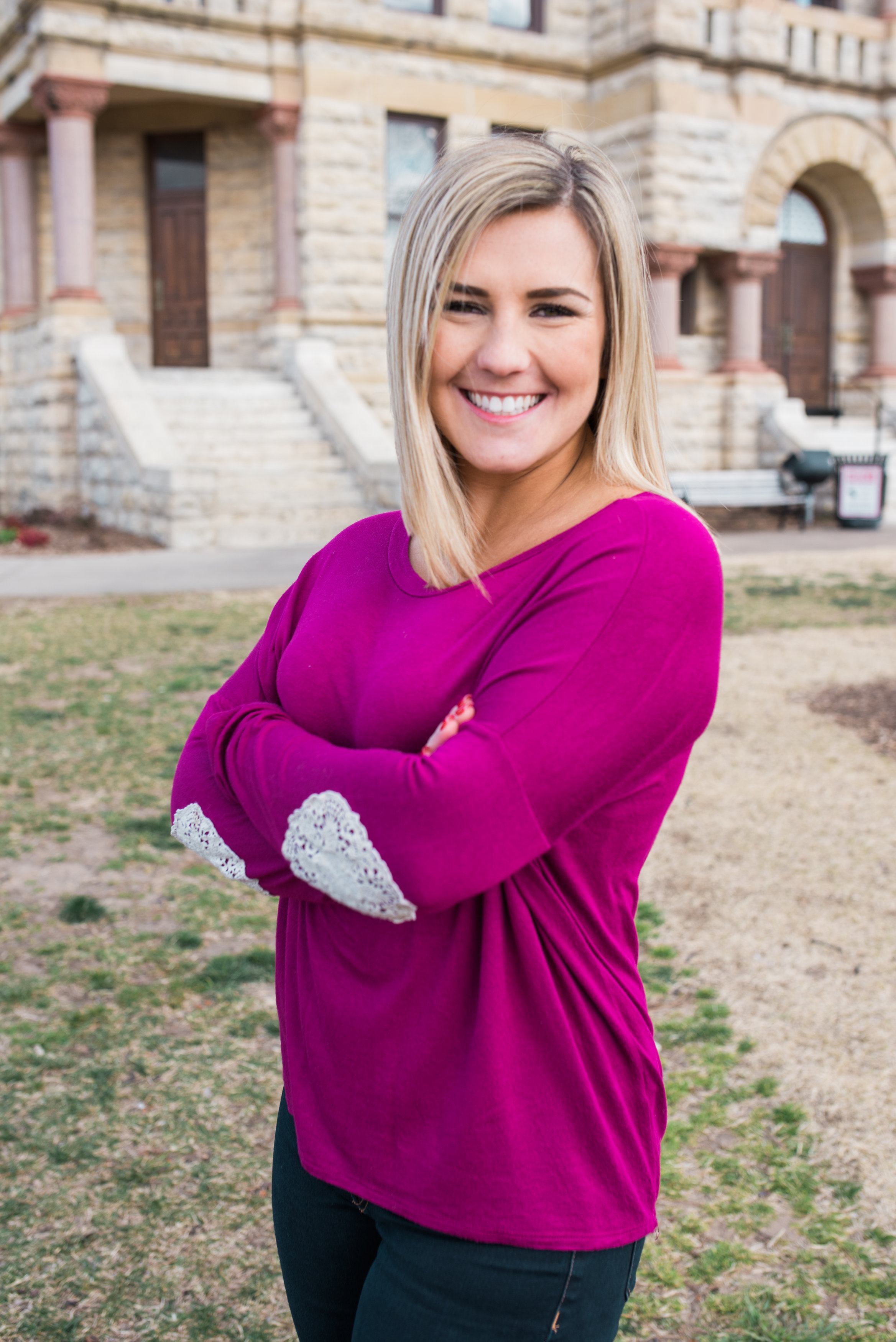 Currently reading _________________ by ________________.
 
She has read ___ books this school year!
#ReadersAreLeaders
CAITLIN
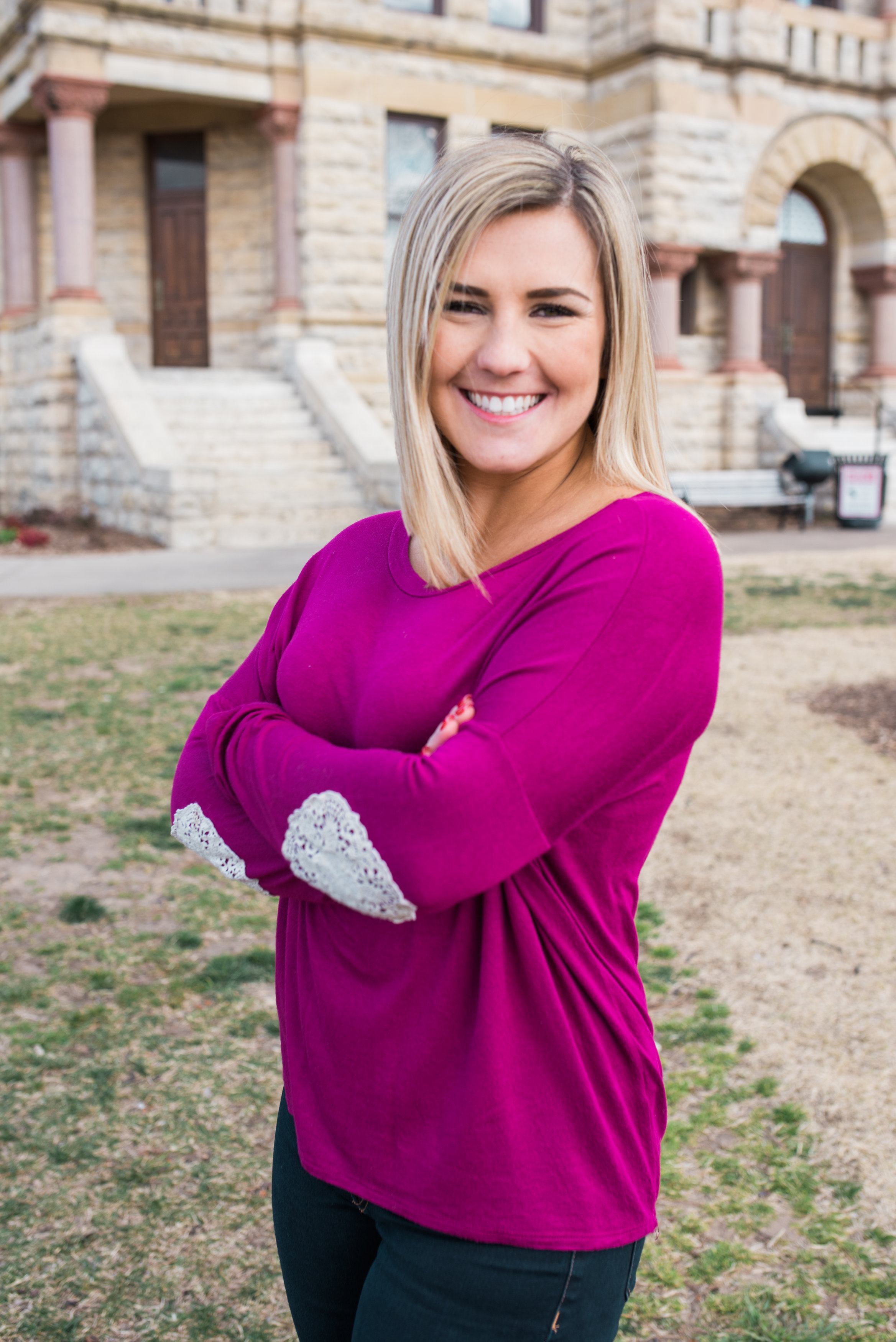 Currently reading _________________ by ________________.
 
She has read ___ books this school year!
#ReadersAreLeaders